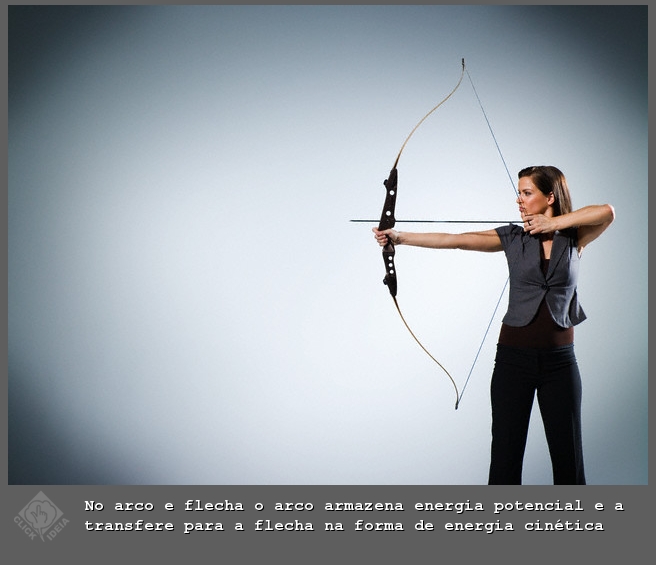 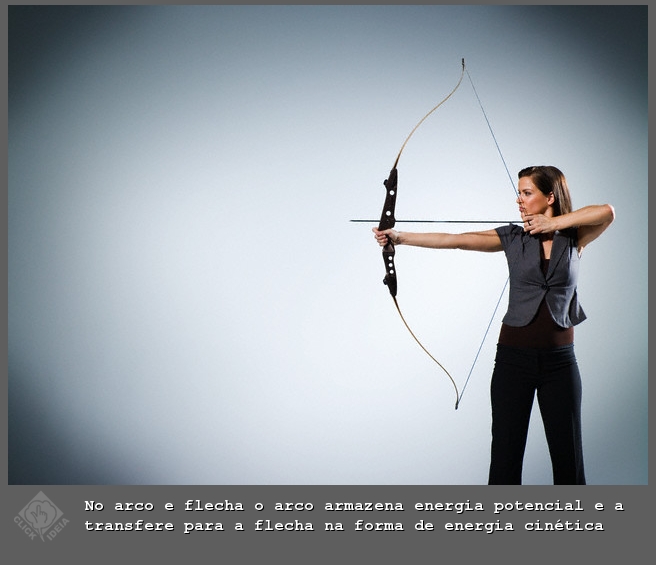 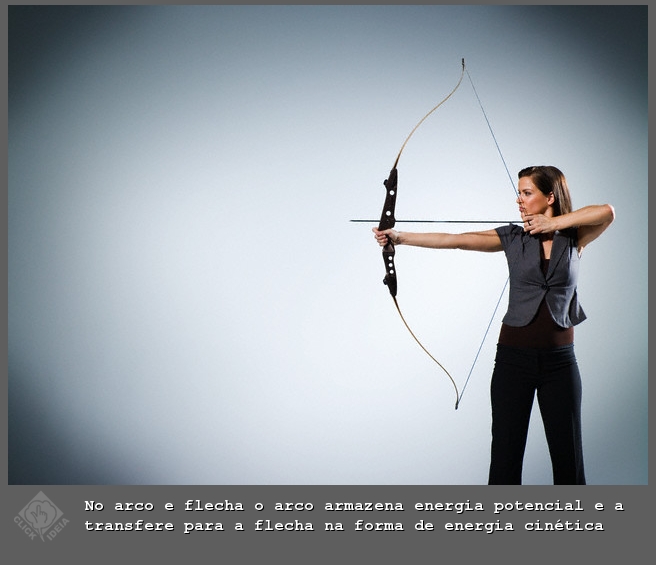 Acessos Ecoguiados
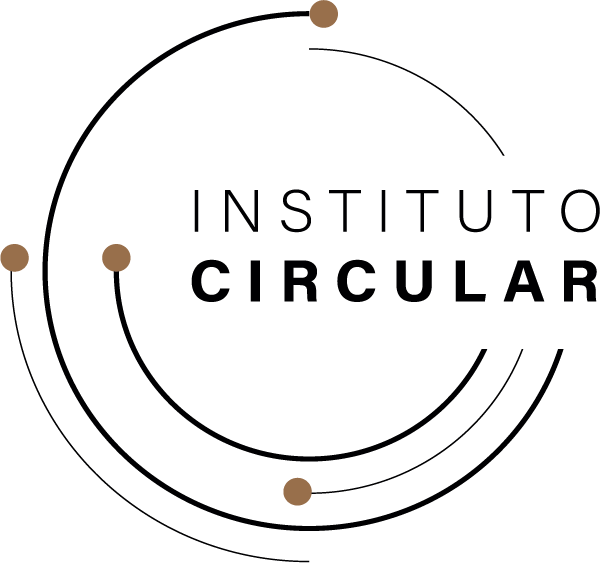 Juliana Puggina
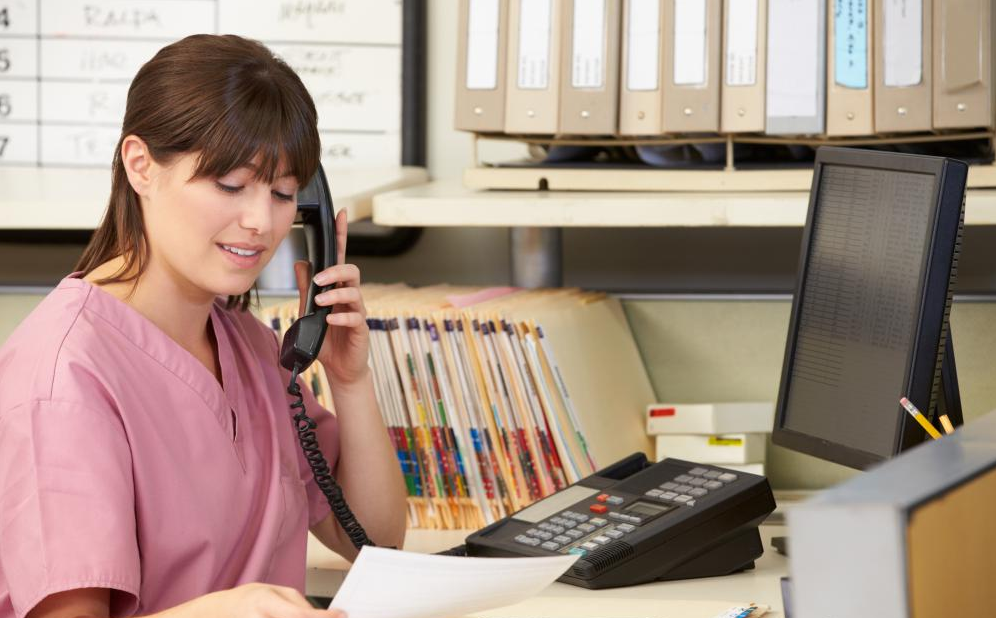 oi
Alô, Dr. Vascular?
Aqui é a Enfermeira Josefina da UTI.
Estamos precisando do senhor para passar um cateter.
Tá super difícil... O plantonista já tentou 4 vezes e não conseguiu.
Já separamos o ultrassom para o senhor fazer uma punção guiada
E agora doutor?
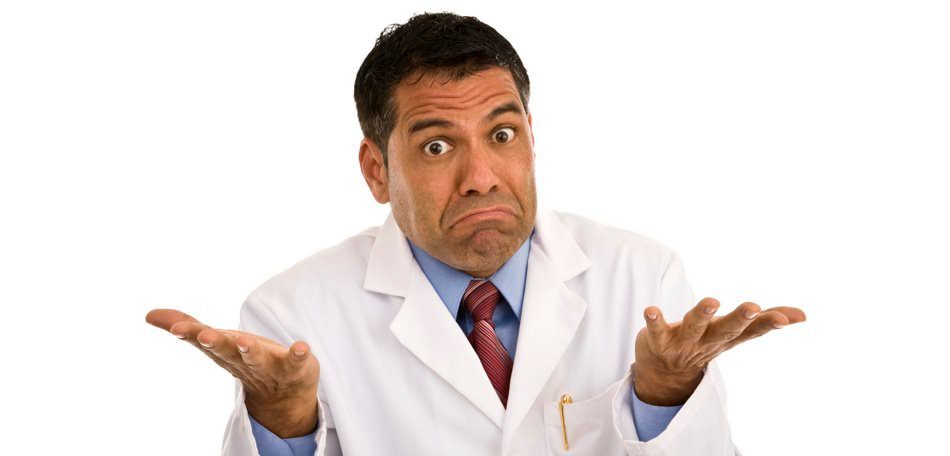 Passos para o sucesso:

Como configurar o ultrassom?
Qual transdutor escolher?
Qual o melhor material de punção?
Qual a forma mais confortável para puncionar?
Qual a melhor insonação?
O que fazer quando não está dando certo?
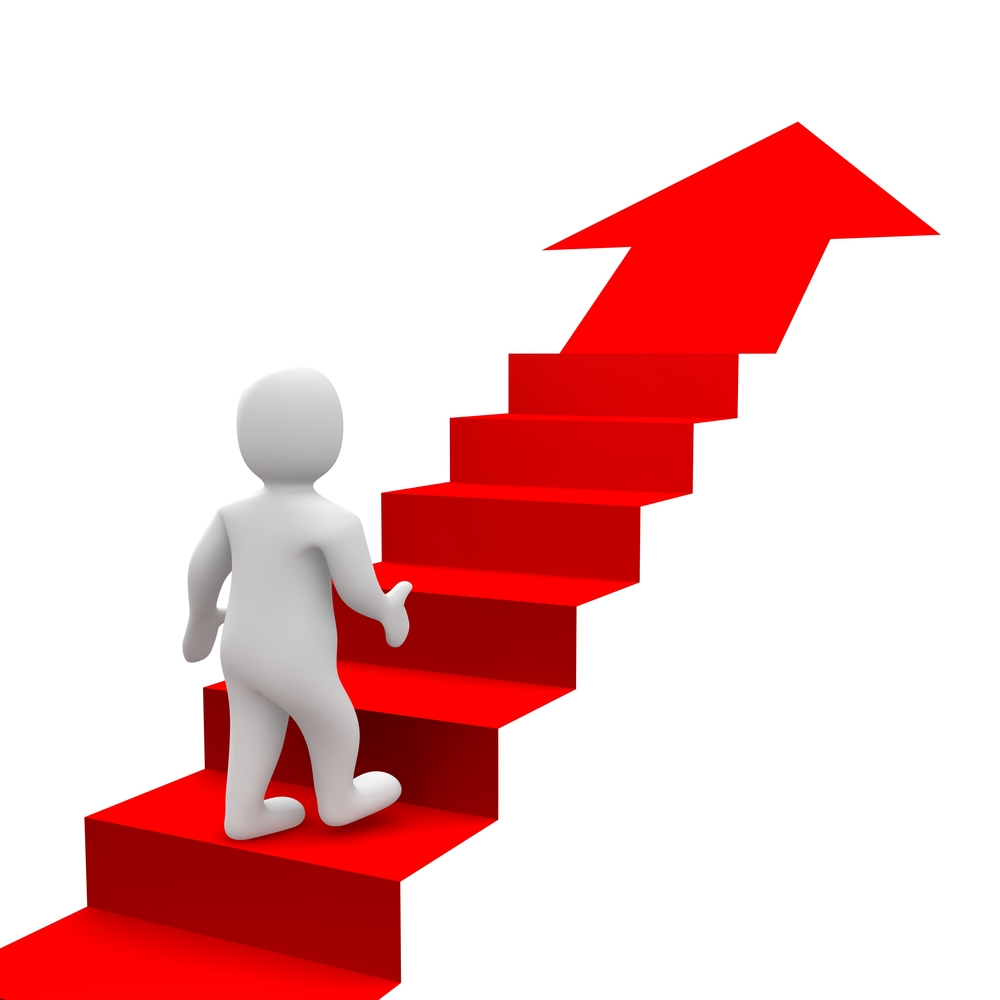 Primeiro Passo
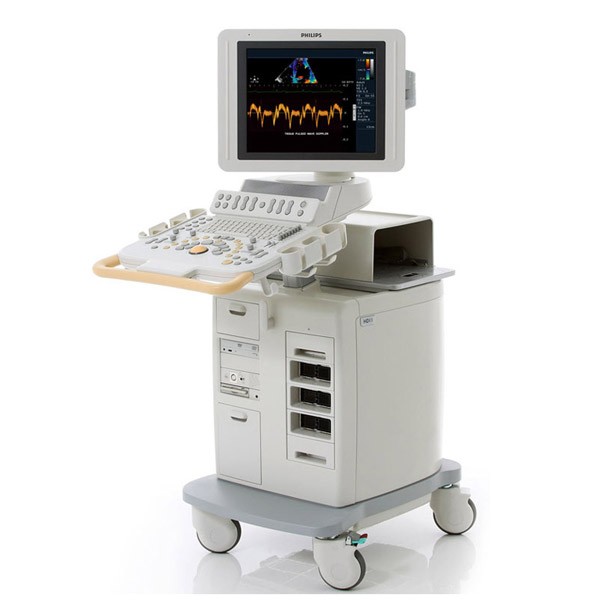 Como configurar o ultrassom?

Ligar
Escolher o preset (Vascular, venoso, arterial)
Deixar em modo B (2D)
- Escolher o transdutor
Segundo Passo
Qual transdutor vou usar?
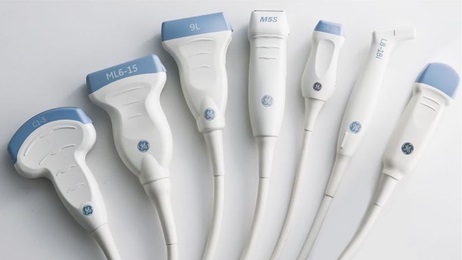 Depende
Baixa frequência                    x                      Alta frequência
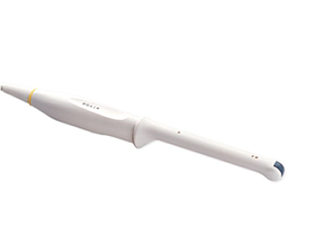 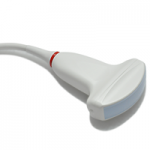 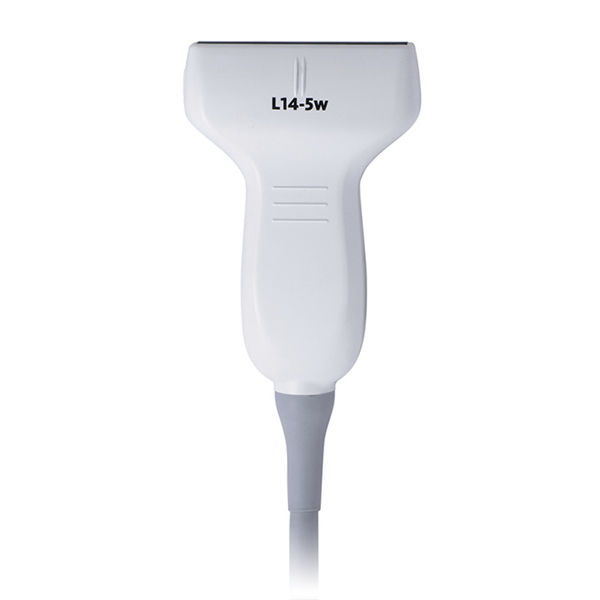 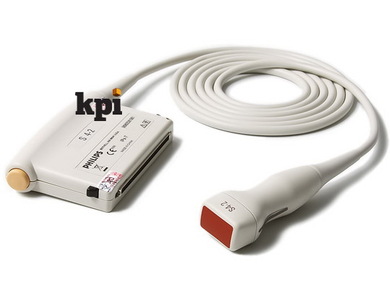 Menor penetração – Membros, pescoço, subcutâneo
Maior resolução
Maior penetração - abdome e tórax
Menor resolução
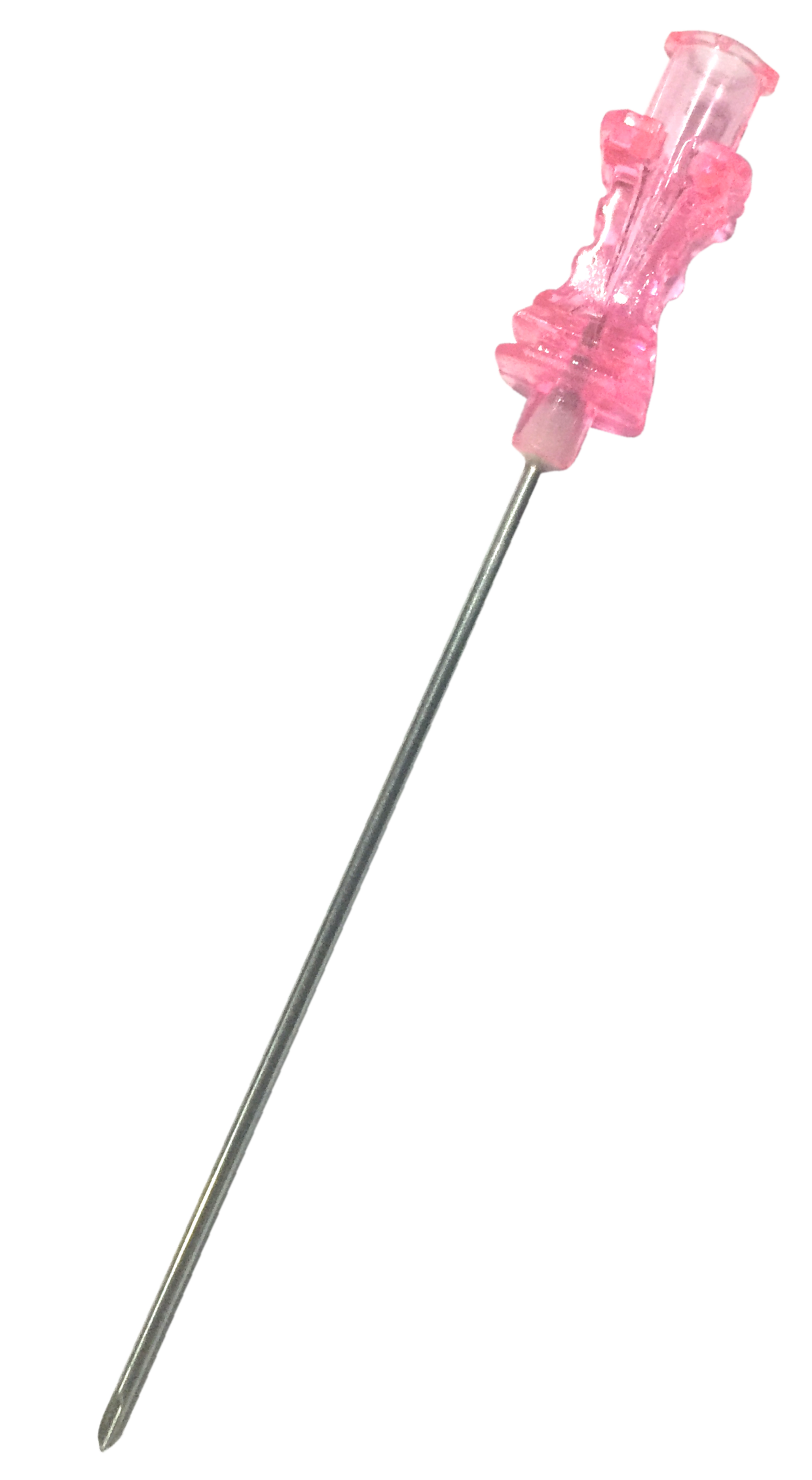 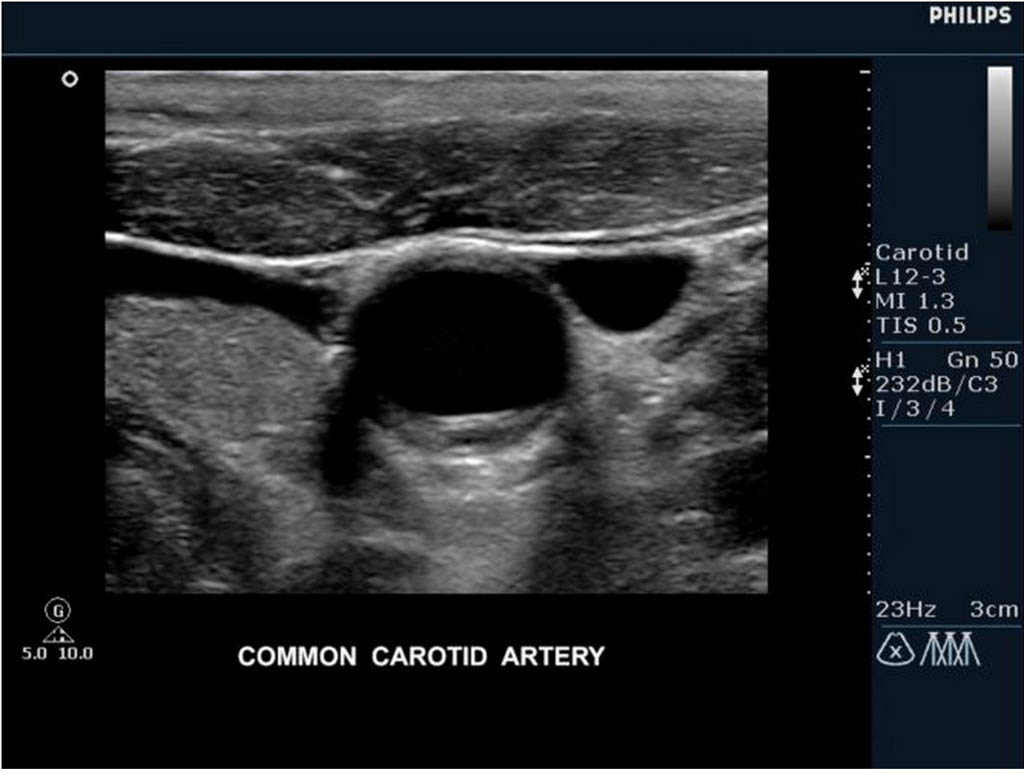 Terceiro Passo
Qual material de punção vou usar?

Agulha: 
- Comprimento adequado
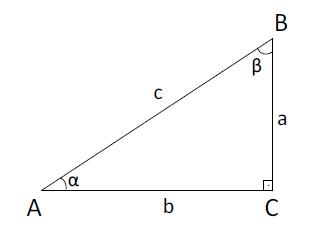 Terceiro Passo
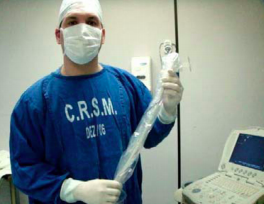 Qual material de punção vou usar?

Capa plástica estéril para o transdutor: 
Kit próprio
Capa para videolaparoscopia

Colocação do gel de contato no transdutor abaixo da capa (evitar bolhas!)
Quarto Passo
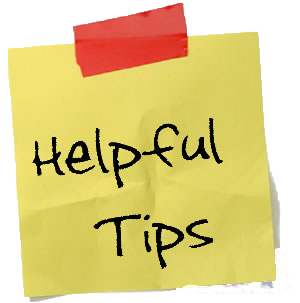 Qual a forma mais confortável de puncionar?

Posicionar a tela do ultrassom de frente para você
Puncionar com sua mão dominante 
Segurar o transdutor com sua mão não dominante
Centralizar a imagem do vaso na tela
Apoiar muito bem a mão do ultrassom - imobilidade
Olhar para o transdutor e não para a tela na hora de puncionar
US
Destro
Membro inferior/superior
Direção cranial
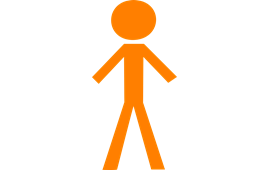 VC
Canhoto
Membro inferior/superior
Direção cranial
VC
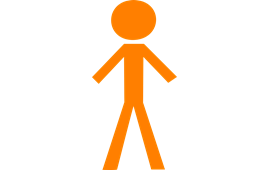 US
Destro
Membro inferior
Direção caudal
VC
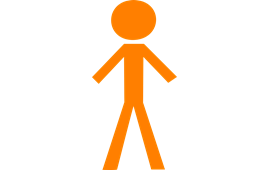 US
Canhoto
Membro inferior
Direção caudal
US
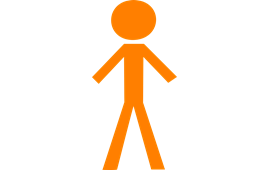 VC
Jugular/Subclávia E
Abordagem lateral
VC
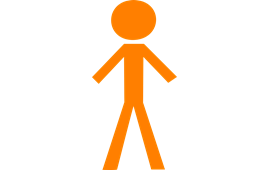 US
Jugular/Subclávia D
Abordagem lateral
US
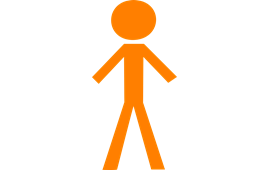 VC
Jugular E
Abordagem crânio-caudal
US
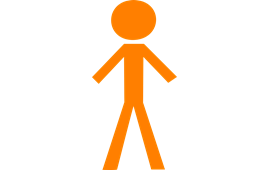 VC
Jugular D
Abordagem crânio-caudal
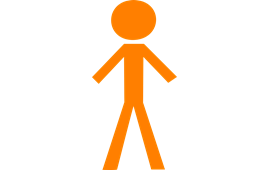 VC
US
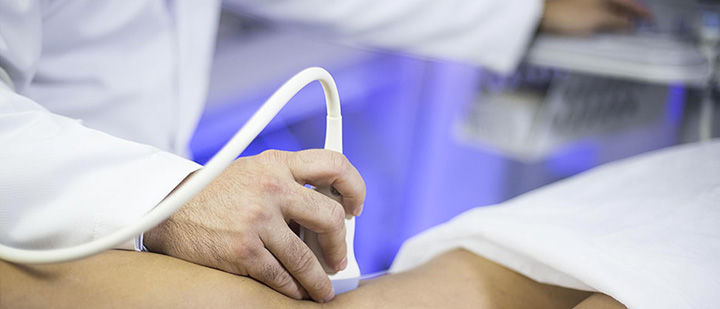 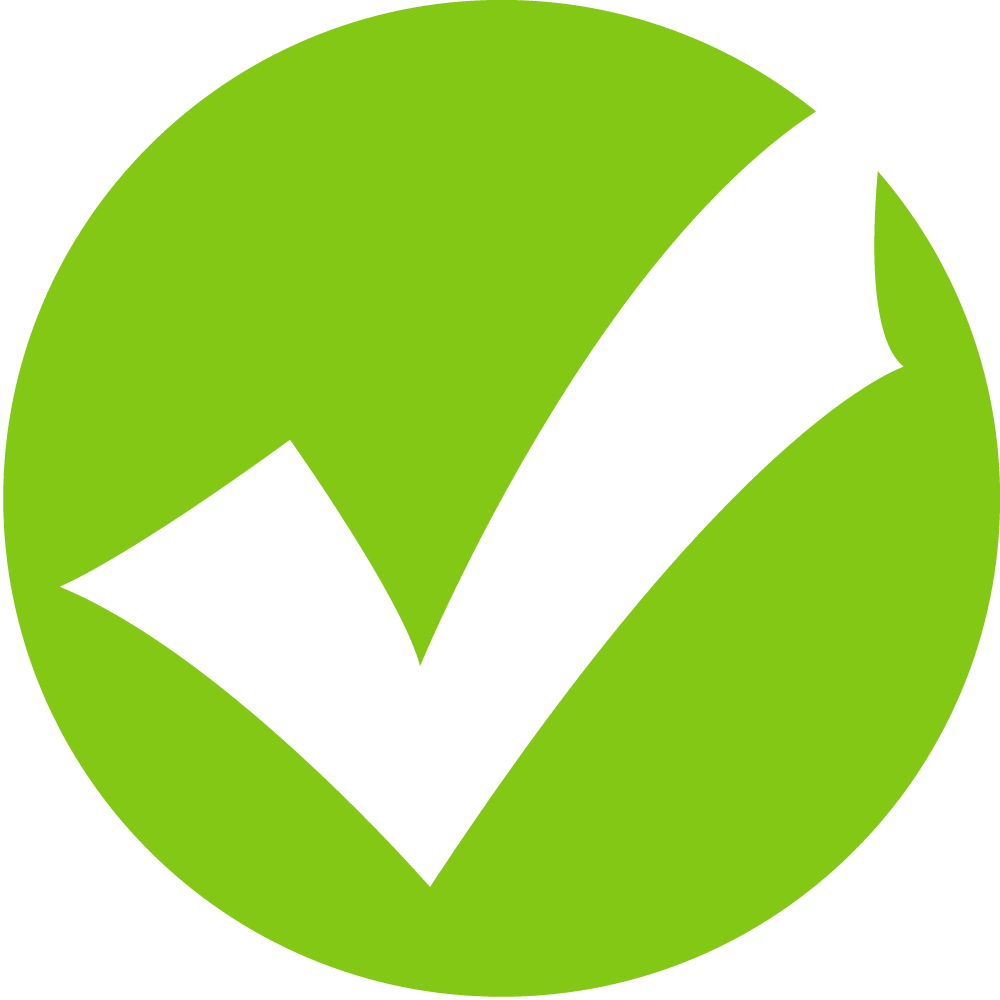 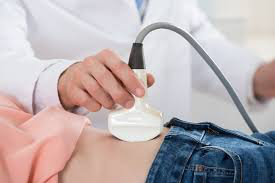 Apoie bem a sua mão!
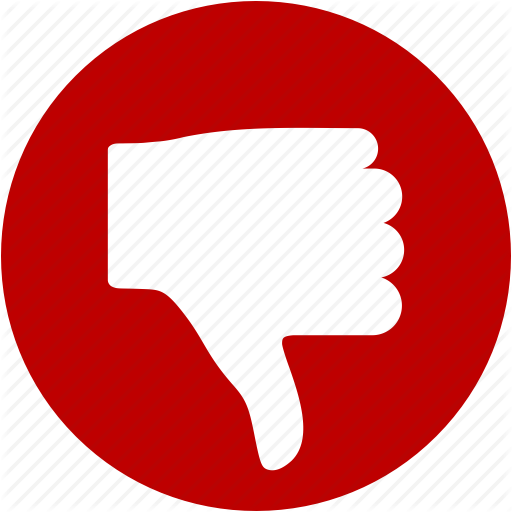 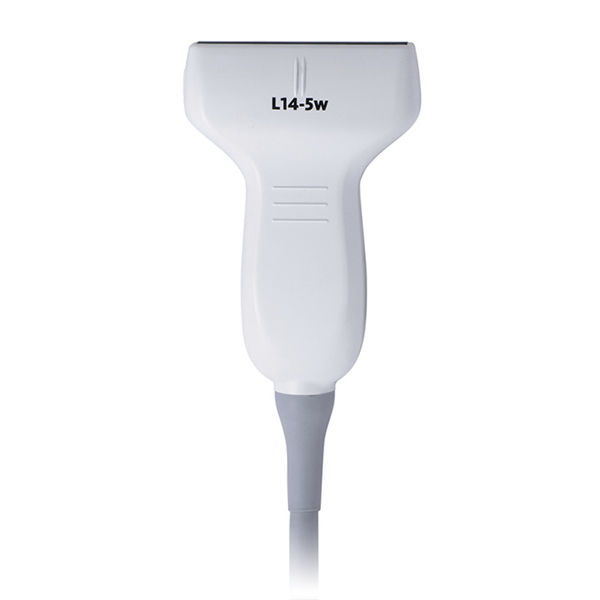 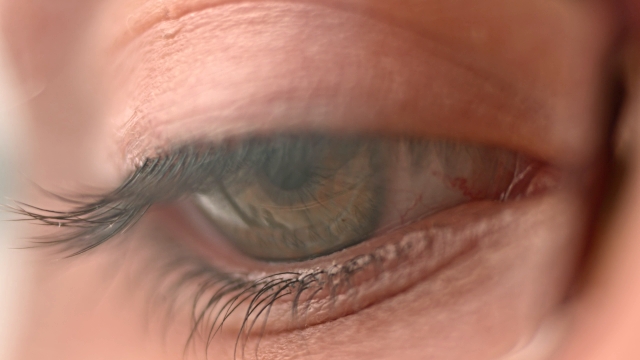 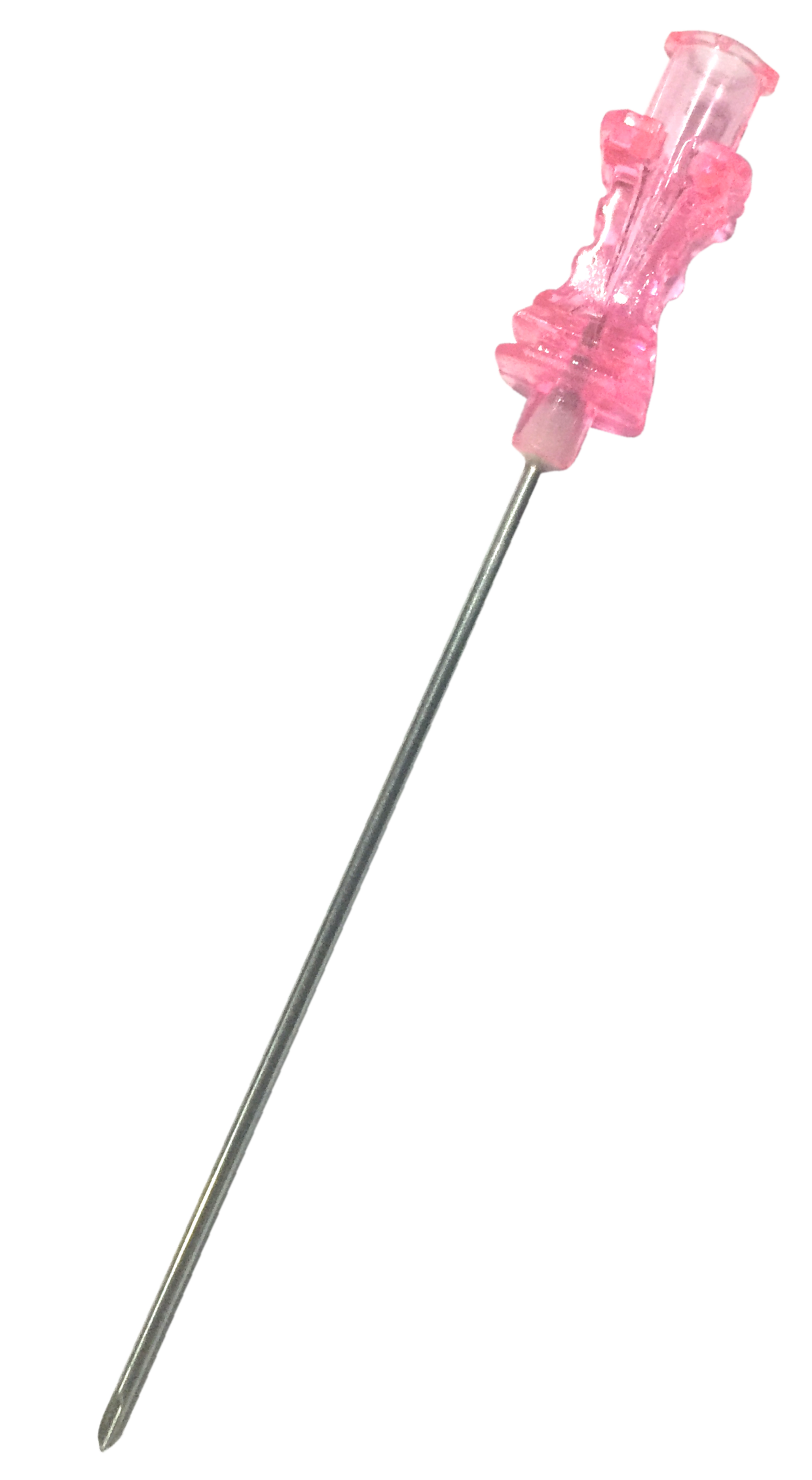 Quinto Passo
Qual a melhor insonação?
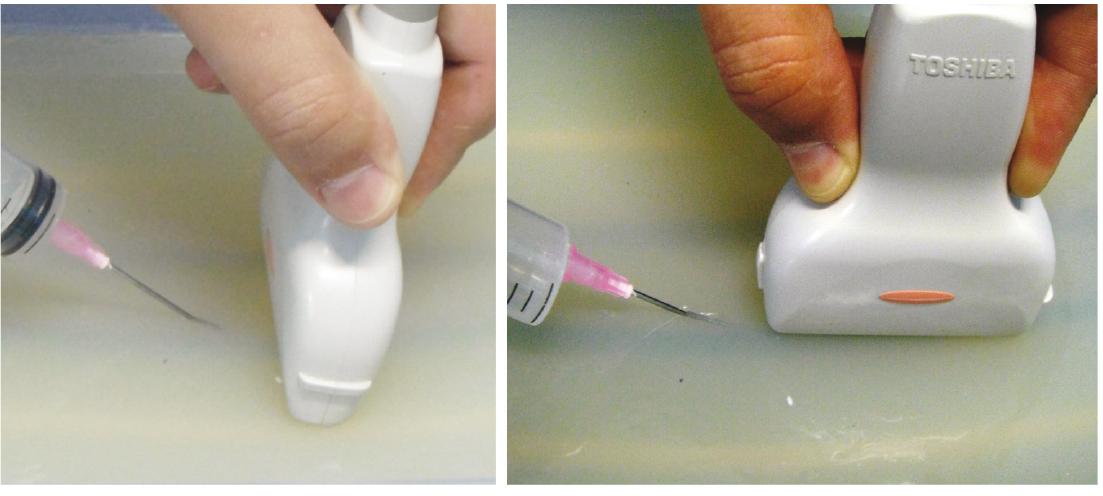 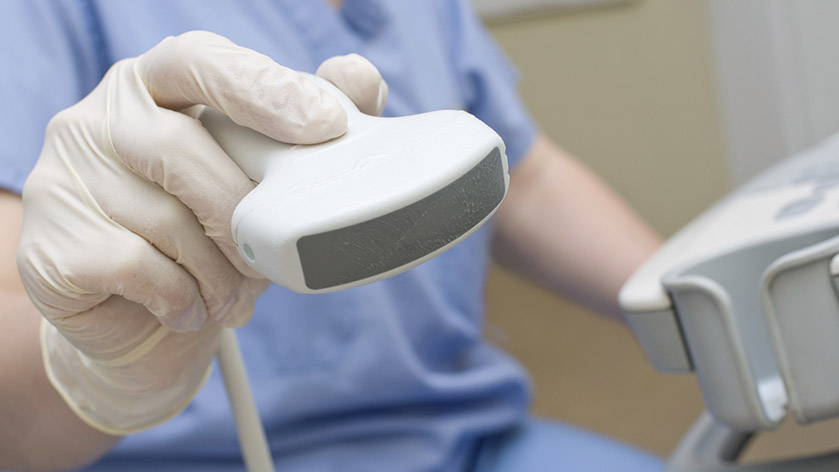 oi
Oi
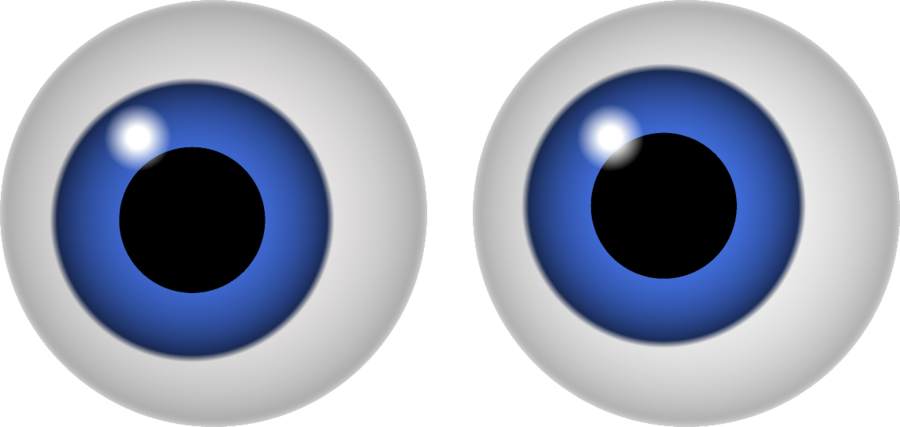 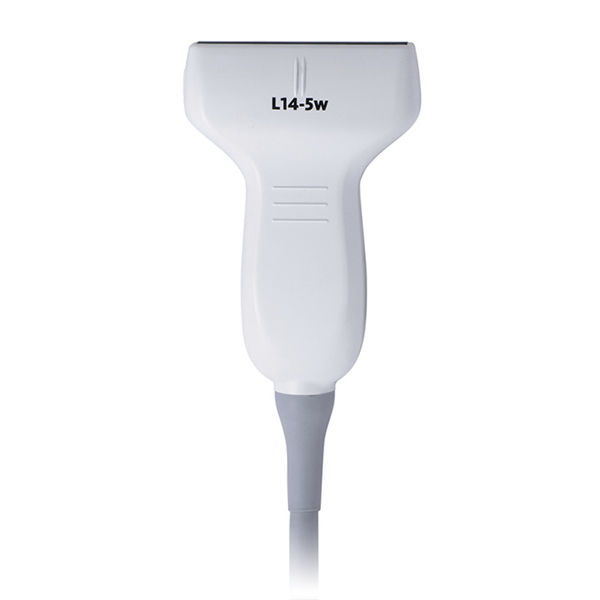 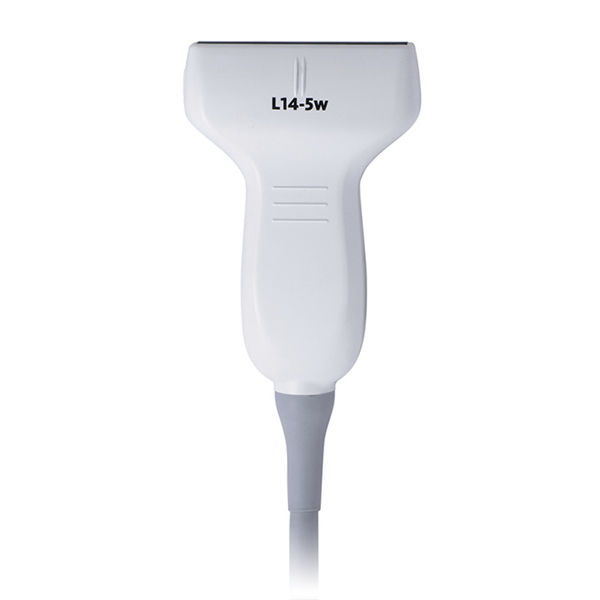 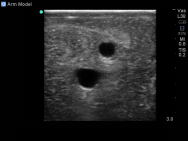 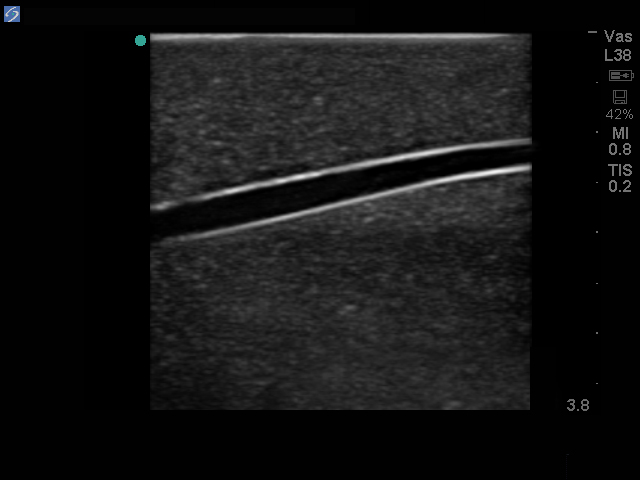 Transversal:
Transdutor e vaso em planos
perpendiculares
Longitudinal:
Transdutor e vaso no mesmo plano
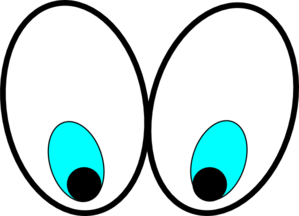 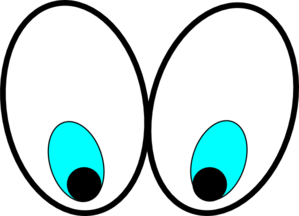 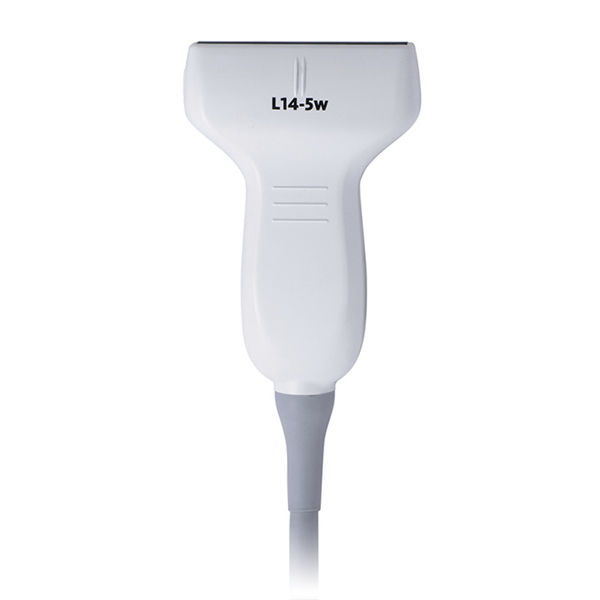 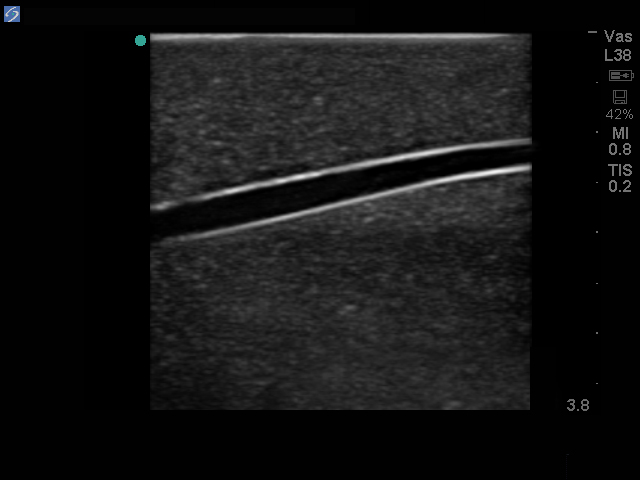 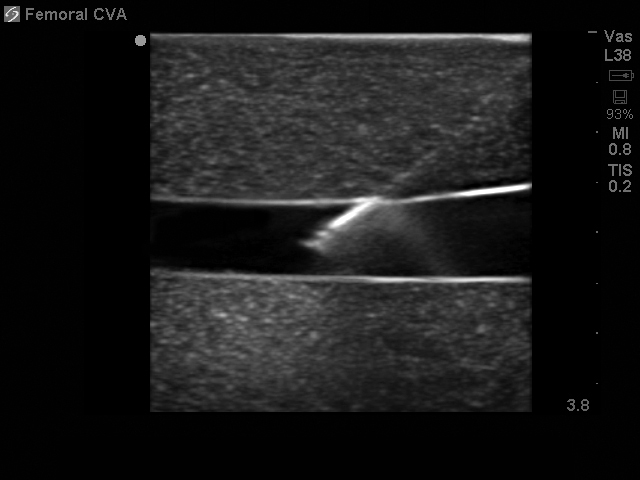 Longitudinal
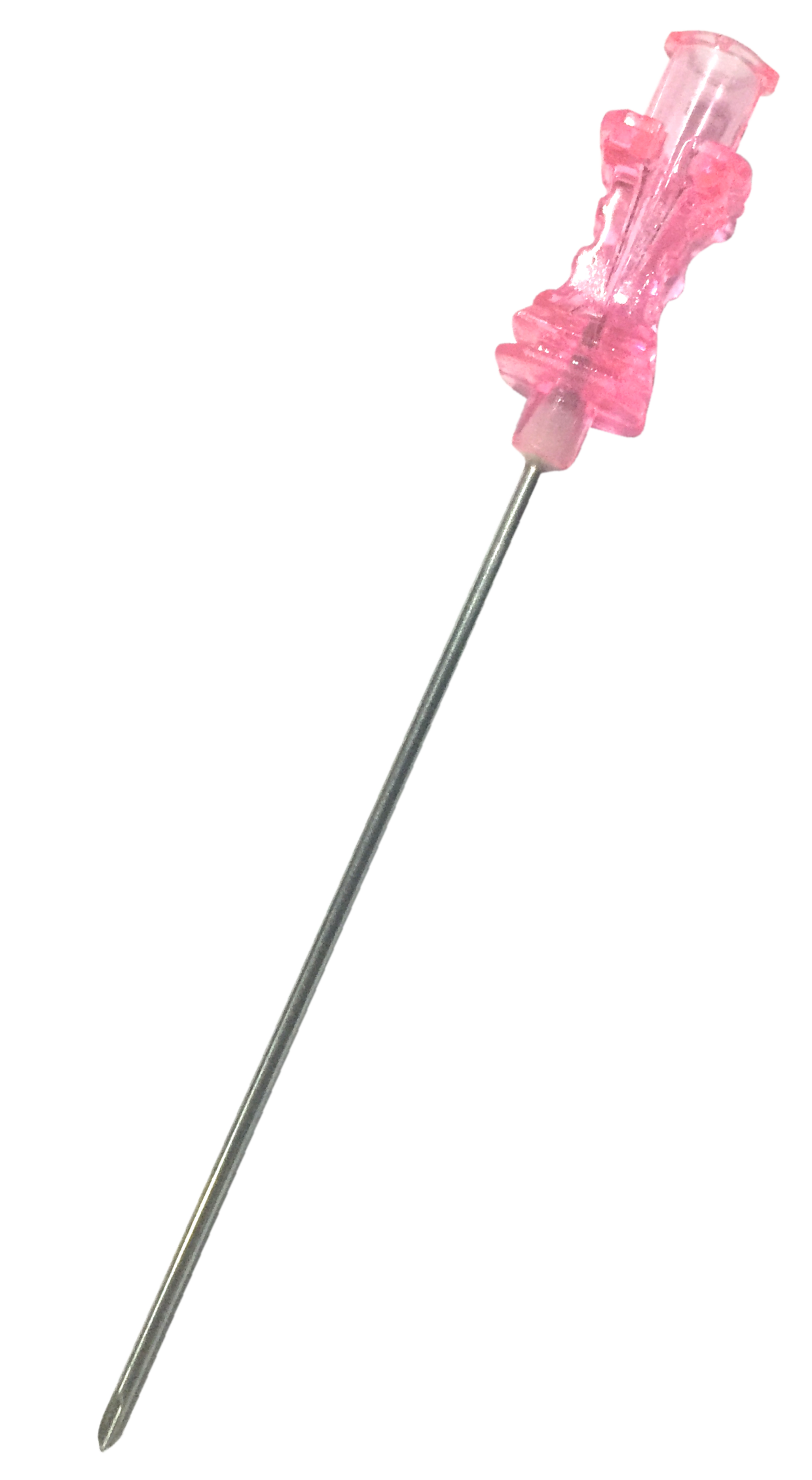 Em Plano (paralelo)
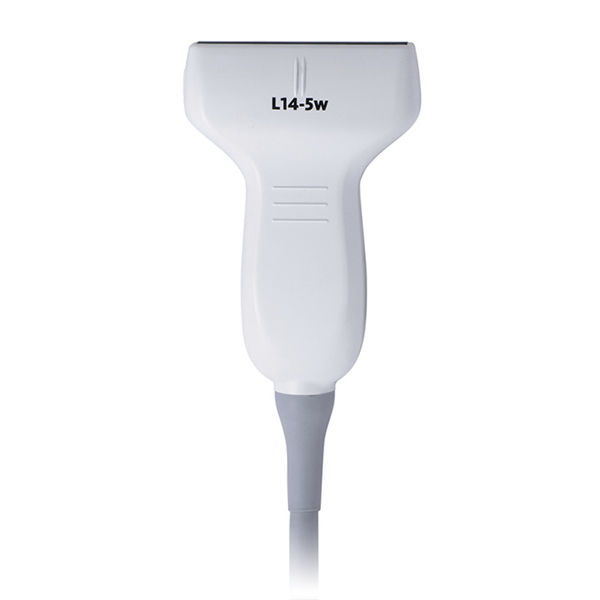 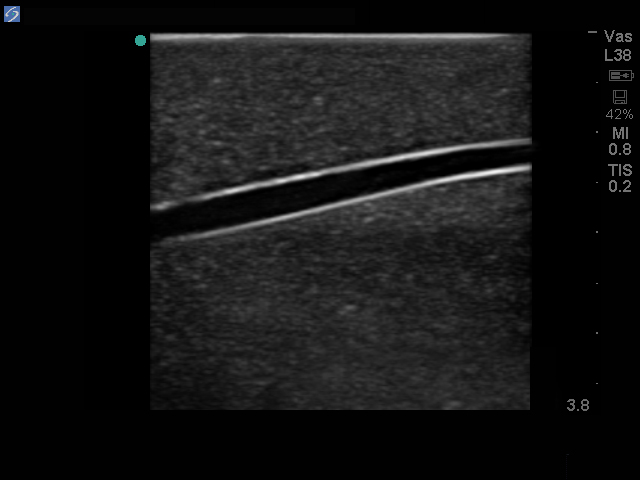 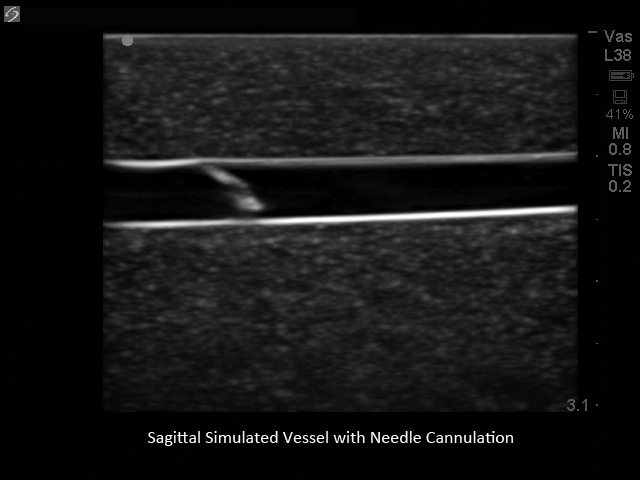 Longitudinal
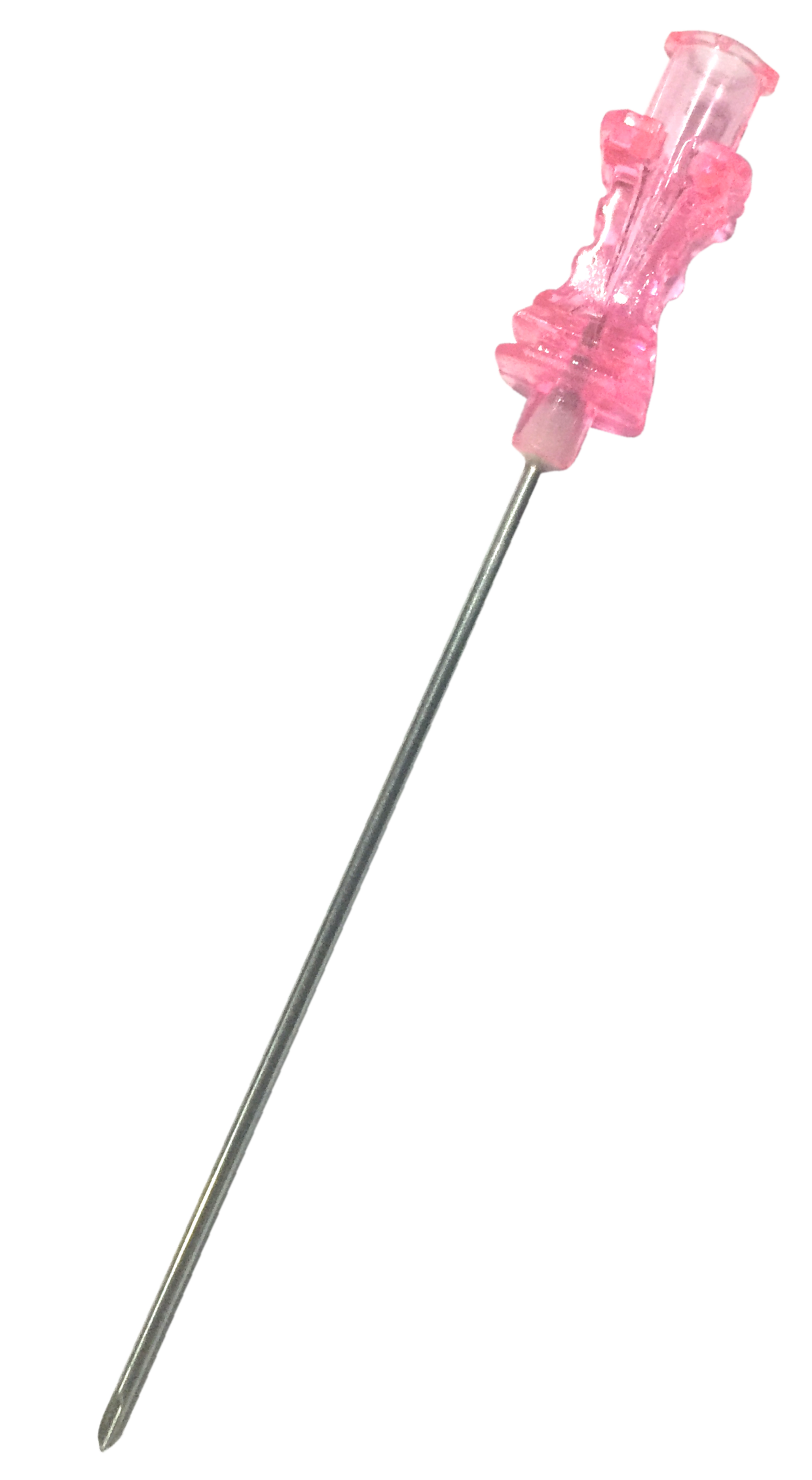 Fora de Plano
(perpendicular)
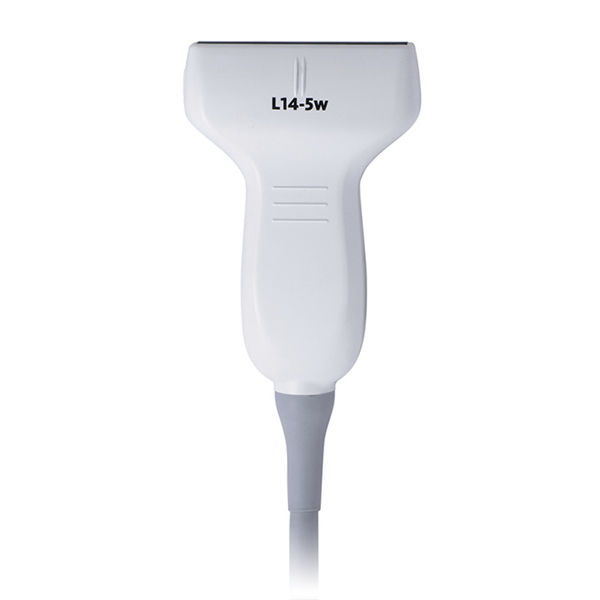 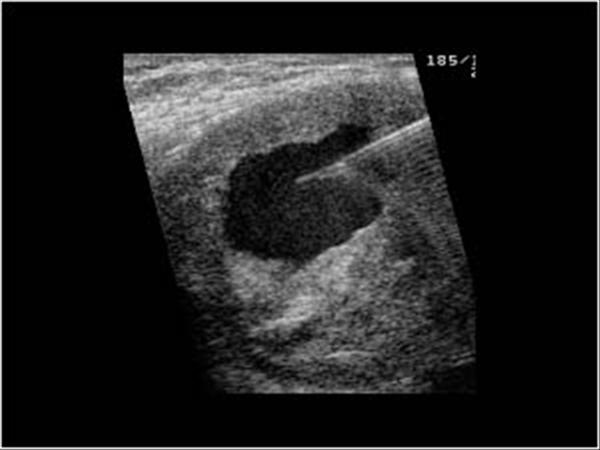 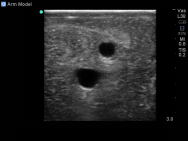 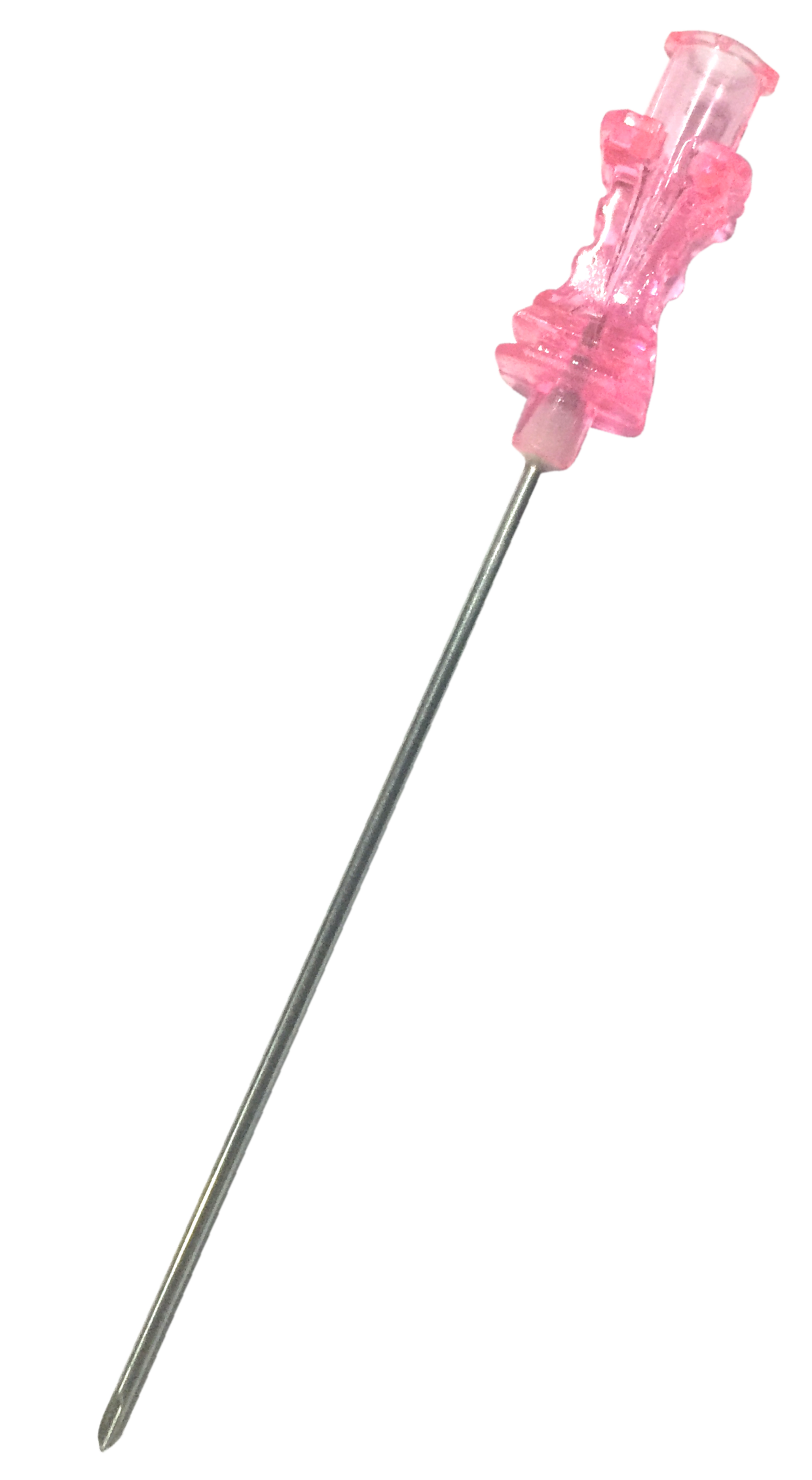 Transversal
Em Plano (paralelo)
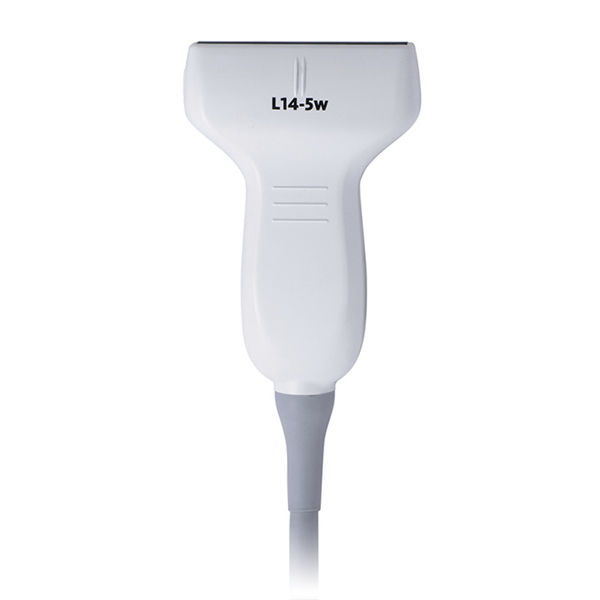 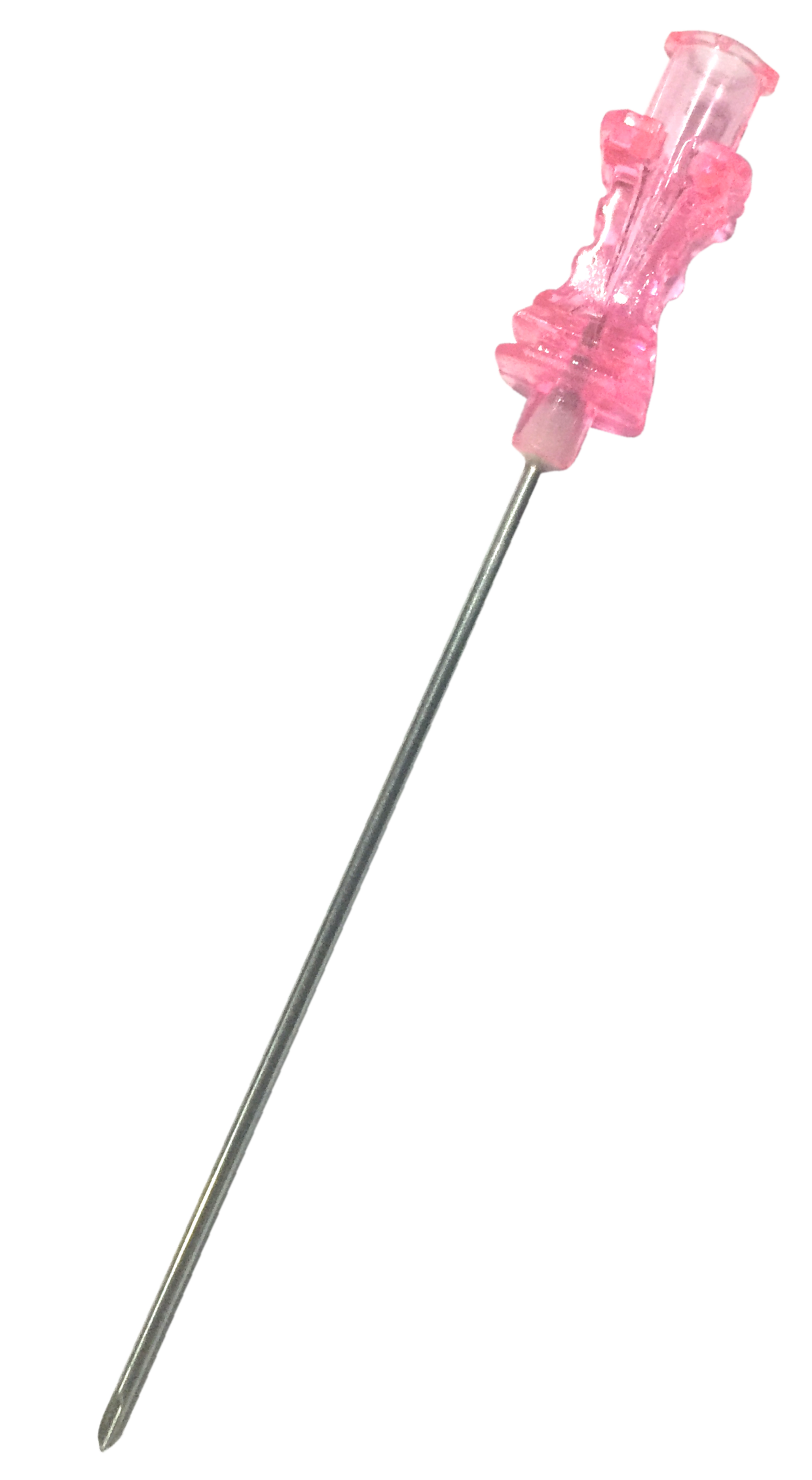 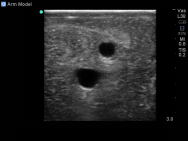 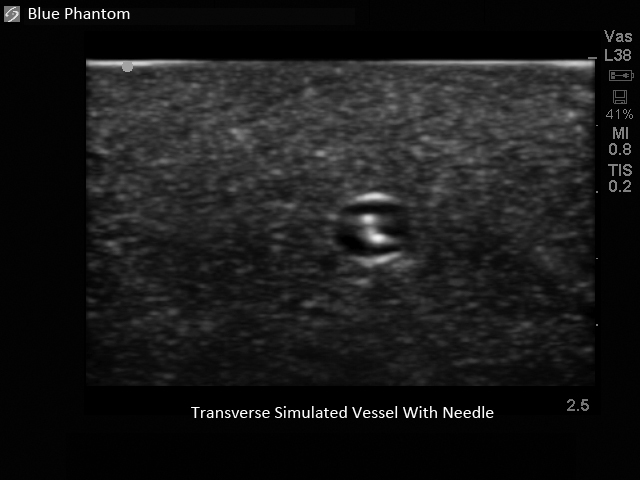 Transversal
Fora de Plano (perpendicular)
Em plano (paralela)
Fora de plano (perpendicular)
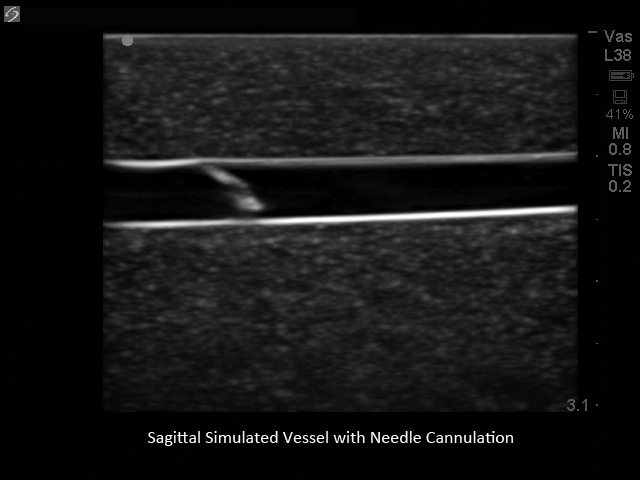 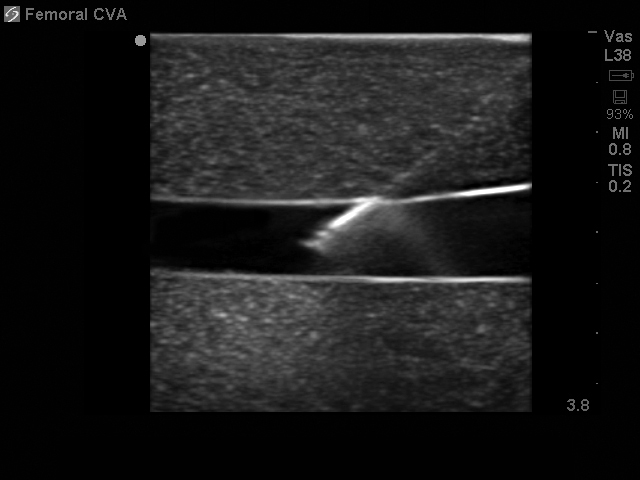 Longitudinal
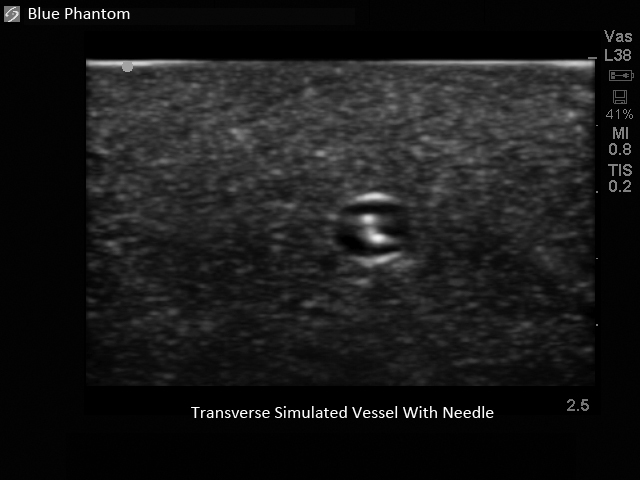 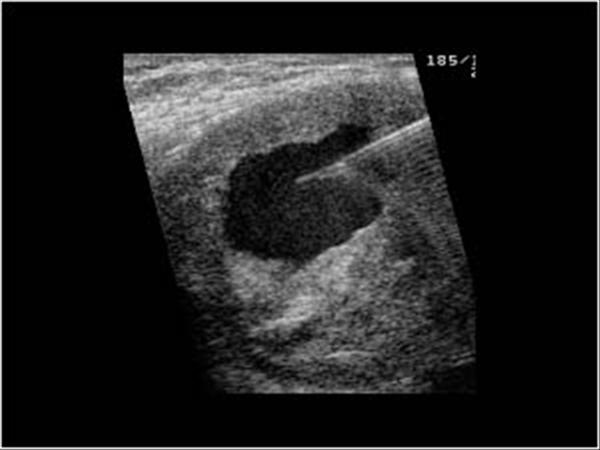 Transversa
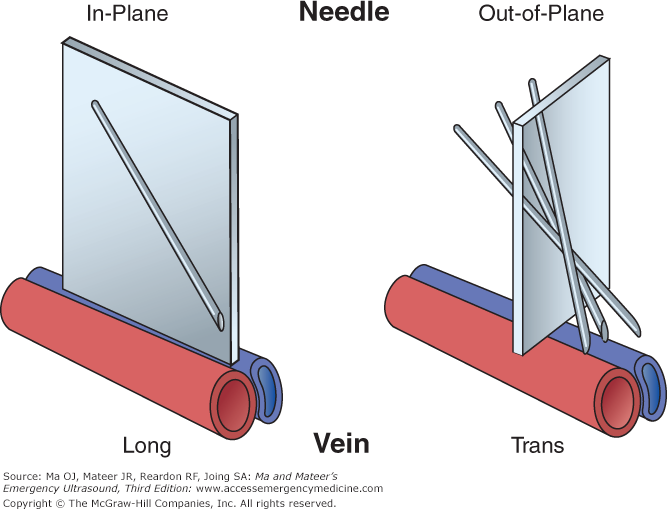 E a oblíqua?
Sexto Passo
E quando não dá certo?

Puncionei e não vi a agulha na tela
Fui puncionar e perdi a imagem do vaso
Parecia que estava tudo certo mas não foi

Como reposicionar?
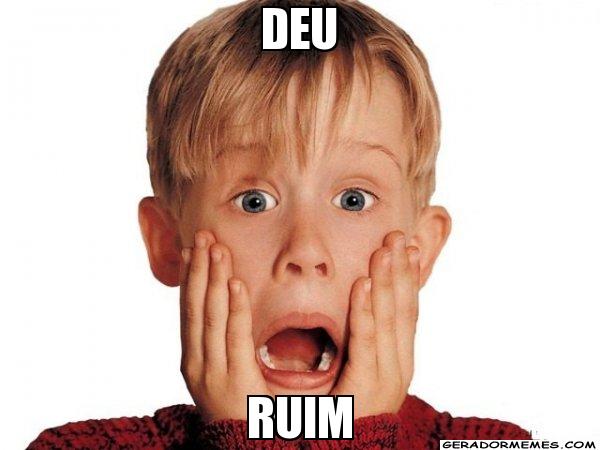 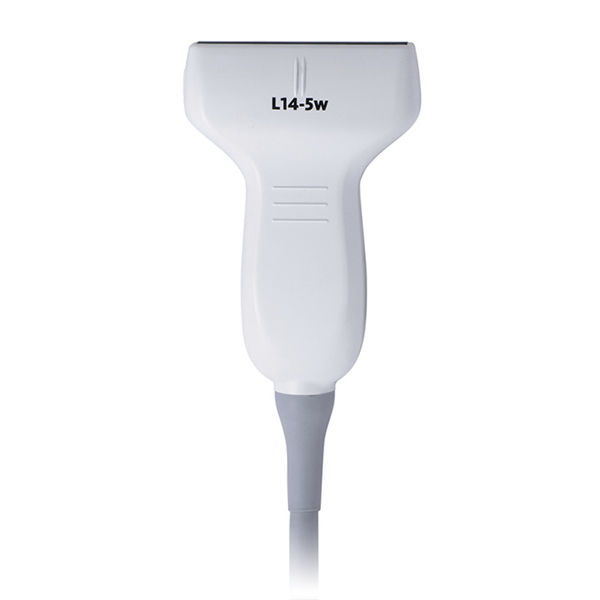 Puncionei e não vi a agulha na tela
Se estiver vendo bem o vaso, não mexa a mão do transdutor
Observe o ângulo do transdutor em relação à pele
Retorne a agulha em direção à superfície sem tirar da pele e a redirecione buscando encontrar o plano do transdutor
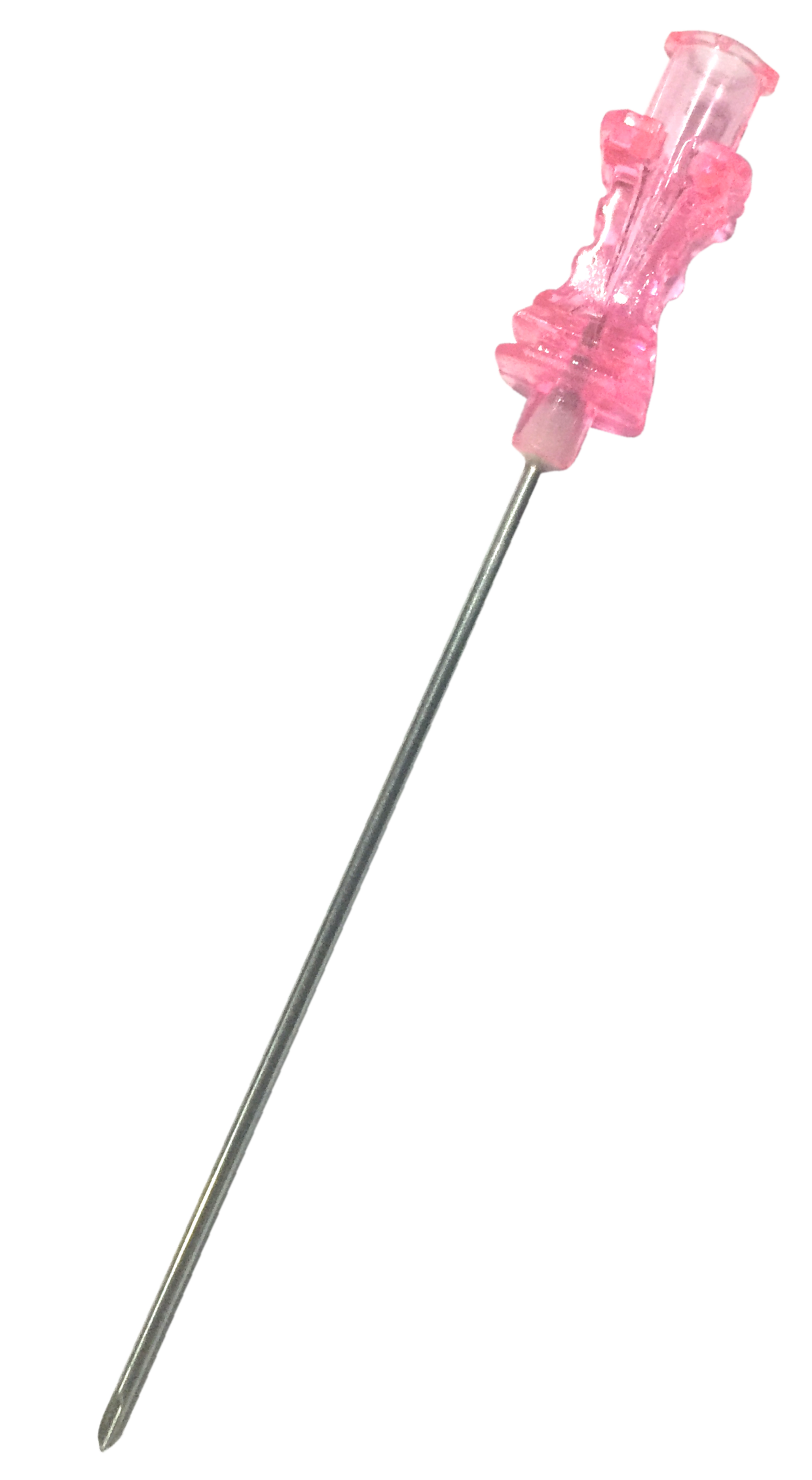 Fui puncionar e perdi a imagem do vaso
Movimente a mão do transdutor até voltar a ver bem o vaso
Observe o ângulo do transdutor em relação à pele
Mantenha a mão do transdutor imóvel – certifique-se de que a mão está bem apoiada
Retorne a agulha em direção à superfície sem tirar da pele e a redirecione buscando encontrar o plano do transdutor
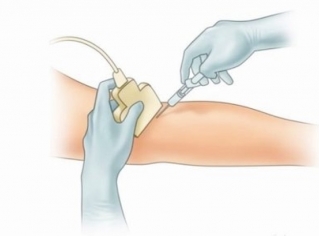 Parecia que estava tudo certo mas não foi
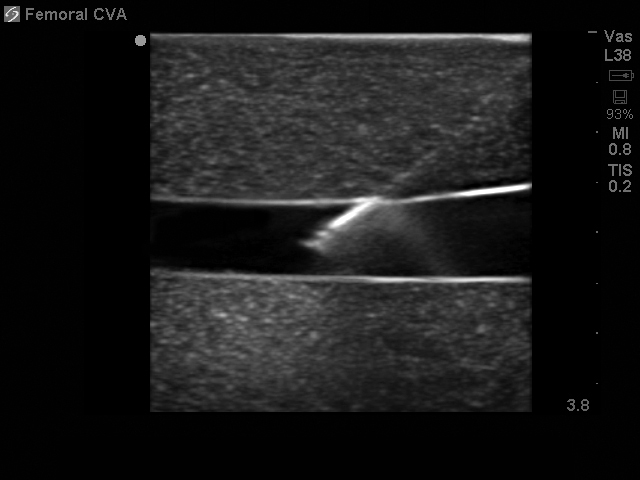 Reposicionar a agulha!

Não mexa a mão do transdutor!
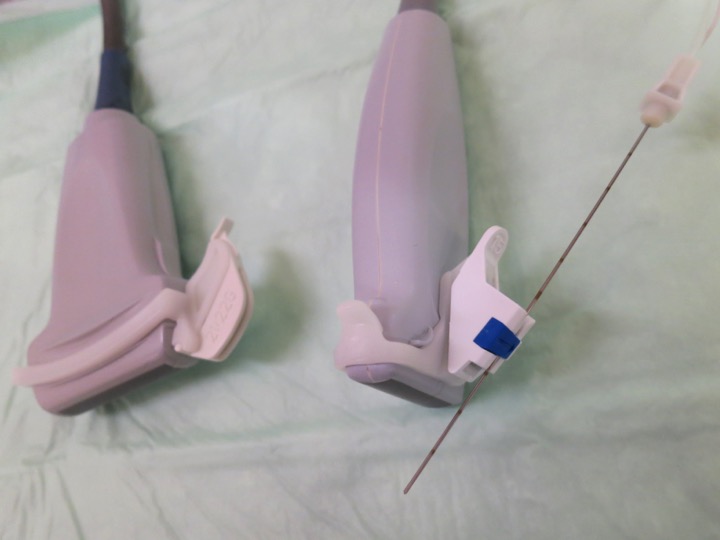 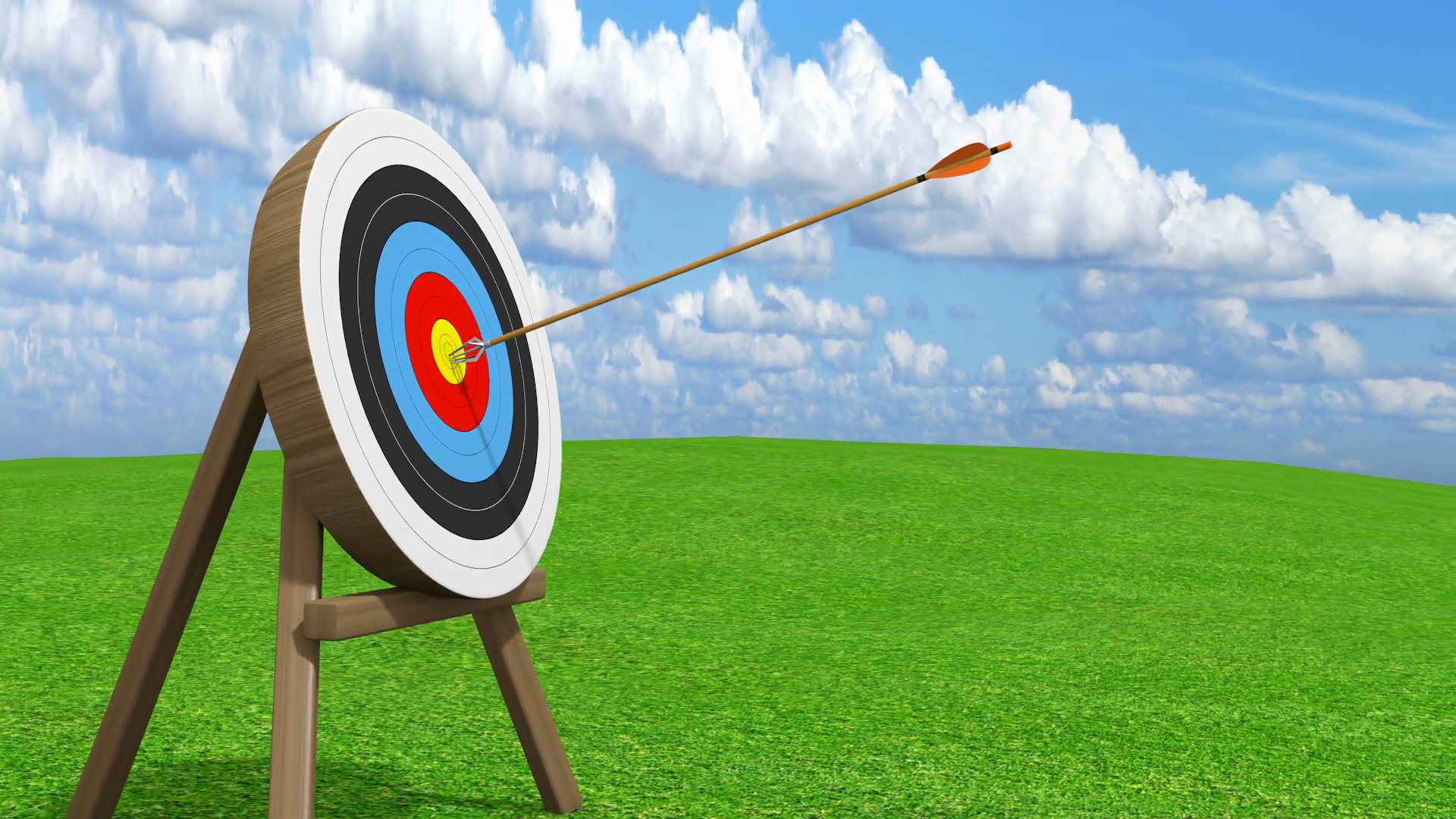 Acesse essa aula na íntegra pelo QR CODE
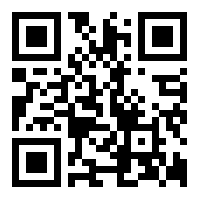 Obrigada
juliana.puggina@institutocircular.com.br